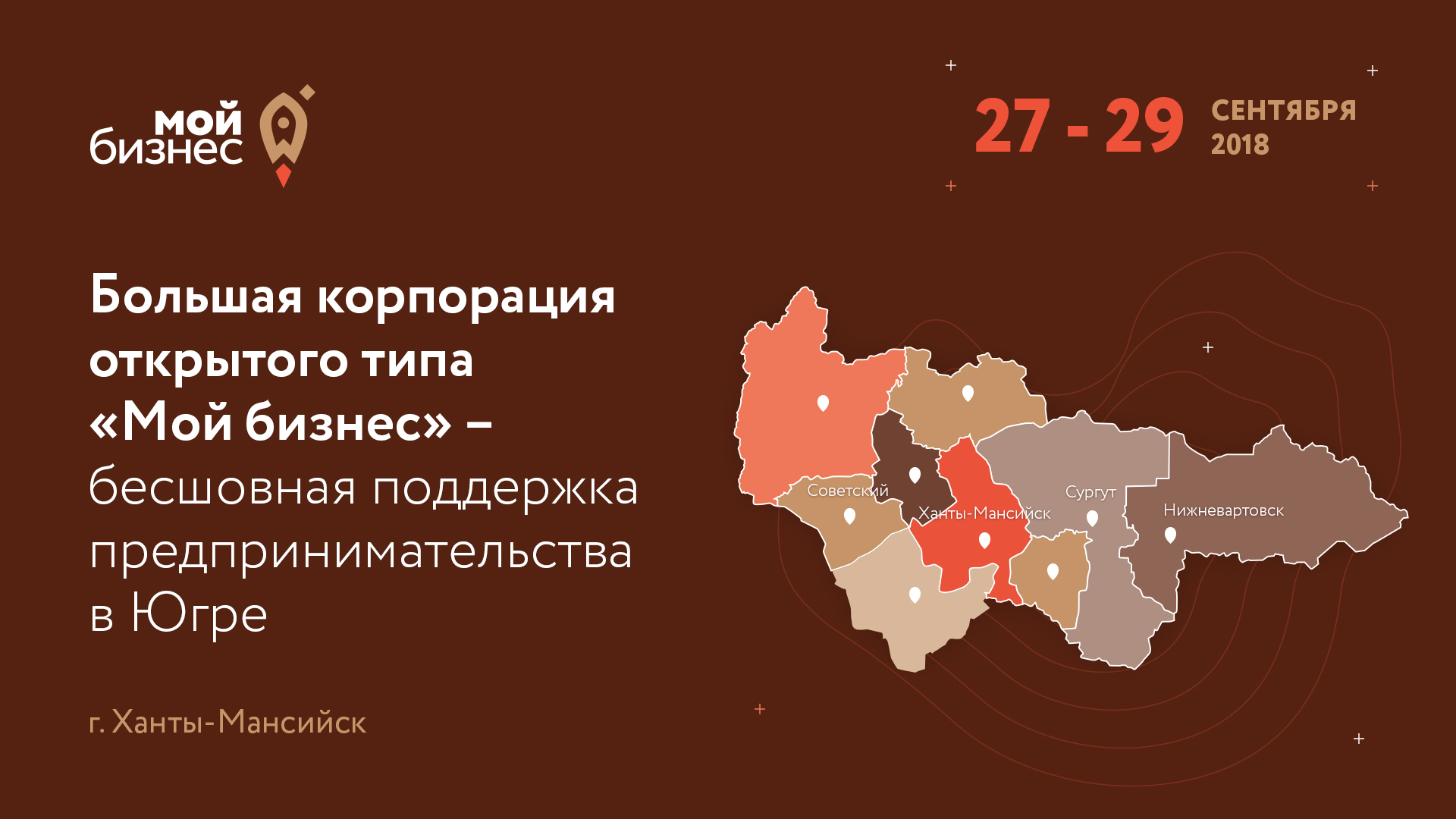 15
ноября
2018
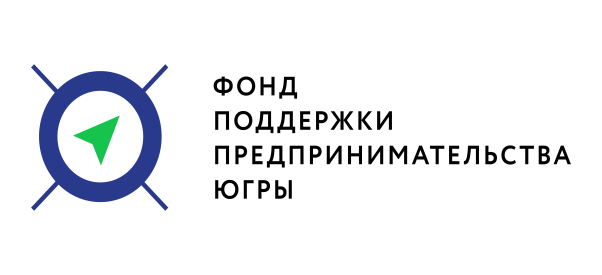 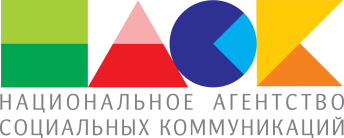 «Мой бизнес» - единый центр поддержки предпринимательства

г. Сургут
Название группы: «Престижность статуса предпринимателя»
Группа № 6
Группа: «Престижность статуса предпринимателя»
Лидеры группы:Панченко Сергей Владимирович, Линовская София Акбаровна
Координатор группы: Ларченко Андрей Николаевич 
Ассистент: Гузаирова Регина Рамильевна
Нормы настоящего Нормы будущего Топ-3
Нормы Будущего и Барьеры
Нормы Будущего и Барьеры
Ключевые Контрагенты и Продукты/эффекты
Миссия группы
Предприниматель - опора общества и экономики
Образ будущего 2024г
Предприниматель  -  стратегический субъект. 
Создана эффективная система налогообложения (ставки для предпринимательства снижены). Прямое рассмотрение инициатив бизнеса, в том числе налоговых (законы принимаются  с учетом мнений малого и среднего бизнеса). 
Приоритетная поддержка.
Предоставление пространства для любого микро и малого бизнеса по льготным ставкам. Создание целого перечня различных программ для развития. Большее количество грантов выделяемых как для малого, так и для среднего бизнеса. Меры поддержки нацелены на долгосрочный результат.  Передача инвесторам – предпринимателям бесхозных предприятий.
Высокие компетенции. 
 Проведение бизнес форумов и бизнес сессий в малых субъектах РФ. Высокая финансовая грамотность у молодежи, школьников и всего населения. Знания основ предпринимательской деятельности, финансовая грамотность, навыки бизнес планирования и оказание информационно-консультационных услуг.
Инновационный бизнес.
Модернизация. Импортозамещение. Новые профессии. Мобильное приложение, электронно-цифровое устройство. Использование VR-устройства. Разработка и изготовление под потребность. Новые продукты (инновации).
Образ будущего 2024г
Открытые коммуникации.
Создание единого пространства для взаимодействия власти, бизнеса, общественных и образовательных организаций (Точка кипения). Система Продуктивного взаимодействия «власть – бизнес- общество».
Социальная значимость.
Повышение социальной защищенности. Гарантии защиты прав предпринимателей от противоправных действий органов власти. Престижность статуса предпринимателя. Введены звания «Заслуженный Предприниматель», «Народный Предприниматель», «Ветеран Предпринимательского Труда», кавалер «Ордена предпринимателей».
Успешный бизнес.
Новые контракты. Прибыль. Снижение издержек. Увеличение товарооборота. Кодекс чести предпринимателя: наличие норм и правил, регулирующих добросовестное ведение бизнеса. 
Опора общества.
Новые рабочие места с соц.гарантиями. Процент безработицы менее 5%. Повышение конкуренции - снижение цены. Повышение качества товаров и услуг. Инфраструктура. Высококвалифицированная психологическая поддержка населения.
Дорожная Карта
Дорожная Карта
Дорожная Карта
Дорожная Карта
Дорожная Карта
Дорожная Карта